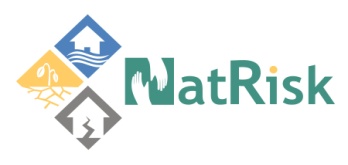 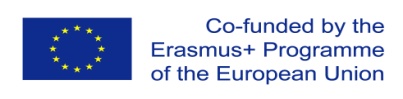 Development of master curricula for natural disasters risk management in Western Balkan countries
Feedback on Progress Report and Advisory Field Monitoring visit
Milan Gocić
University of Niš
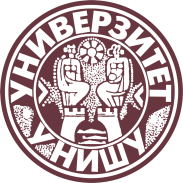 Fourth Steering Committee meeting/ 05th September 2018
Project number:  573806-EPP-1-2016-1-RS-EPPKA2-CBHE-JP
 
"This project has been funded with support from the European Commission. This publication reflects the views only of the author, and the Commission cannot be held responsible for any use which may be made of the information contained therein"
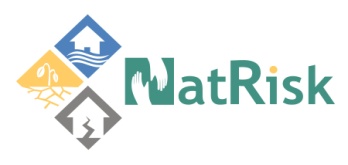 Development of master curricula for natural disasters risk management in Western Balkan countries
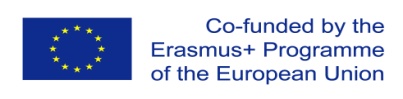 Recommendations – Progress Report
Integration of ICT in teaching and learning process, focusing on student centered learning and innovative teaching methods are definitely good practices. Please keep us informed on your progress in this regard.

Following the delivery of equipment in all institutions, a joint report about the harmonization of teaching environment will be created including the purpose of purchased equipment and the list of equipment. Please keep us informed about the conclusions of this report. 

We expect that the Special Mobility Strand will be developed smoothly.
2
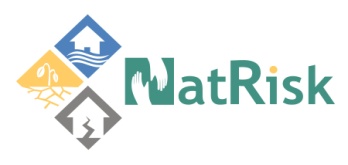 Development of master curricula for natural disasters risk management in Western Balkan countries
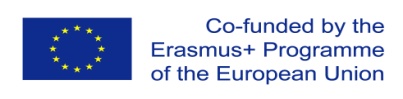 Advisory Field Monitoring Visit
University of Mitrovica 26 June 2018
3
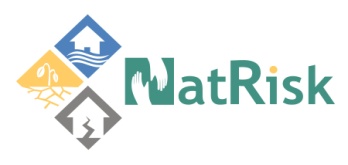 Development of master curricula for natural disasters risk management in Western Balkan countries
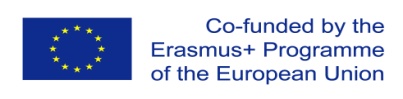 Recommendations
In order to assure successful implementation of new study programmers in NDRM at UM and TCASU, project coordinator should attempt to liaise with relevant governmental bodies in order to speed up procedure for accreditation of this programme

More students should be involved in dissemination campaigns especially the one aiming to attract certain number of students to be enrolled in new study programme in NDRM at the UM and TCASU
4